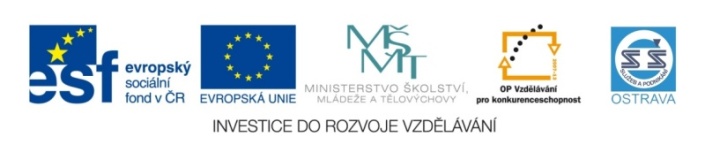 VY_20_INOVACE_SVF21360DUD
Výukový materiál v rámci projektu OPVK 1.5 Peníze středním školám
Číslo projektu:	       CZ.1.07/1.5.00/34.0883 
    Název projektu:              Rozvoj vzdělanosti 
    Číslo šablony:   	       III/2Datum vytvoření:            27.8.2012	Autor:	                     Mgr. et Mgr. Radmila DudkováUrčeno pro předmět:      Společenské vědyTematická oblast:             Sociální skupiny 
                                            Obor vzdělání:                  Fotograf (34-56-l/01) 2. ročník                                            Název výukového materiálu:  prezentace – sociální skupiny
                                                      (referenční sk.)
    Popis využití:  prezentace o sociálních skupinách s využitím dataprojektoru a notebooku k prohlubování a upevňování učiva
    Čas:  20 minut
Sociální skupinyReferenční skupina
Referenční skupina je taková, v níž jedinec touží získat či si udržet členství, identifikuje se s touto skupinou

Znáte příklad takového jedince?
Ubohý Balzac
Honoré de Balzac celý život chtěl být šlechticem. Přestože jim nebyl, psal si přídomek „de“. 

Jaká byla jeho referenční skupina?
…………………….
Do jaké skupiny chcete patřit?
V jaké skupině (nebo skupinách)se vidíte ve své budoucnosti?

                                        skupina
                                         ………
Já
Co děláte pro to, aby jste se do těchto skupin dostali?
Co k tomuto potřebuji vědět?

Např.  skupina úspěšných právníků firmy:
…………….
…………….
…………….
…………….
Téma k zamyšlení:
Vysvětlete nápodobu v odívání pomocí teorie referenčních skupin.

Uveďte podobné příklady ze svého okolí.
Použitá literatura
Petrusek M., Alan J., Duffková j.: Sociologie, Státní pedagogické nakladatelství v Praze 1994
Dvořák J., Emmert F., Katrňák T.: Odmaturuj ze společenských věd, Didaktis 2OO8